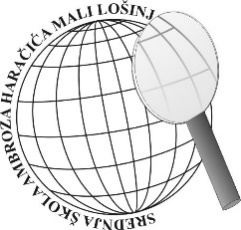 SREDNJA ŠKOLA AMBROZA HARAČIĆA MALI LOŠINJ
STRUČNO VIJEĆE POMORSKI NAUTIČAR
Kap.Renato Dudić,prof.
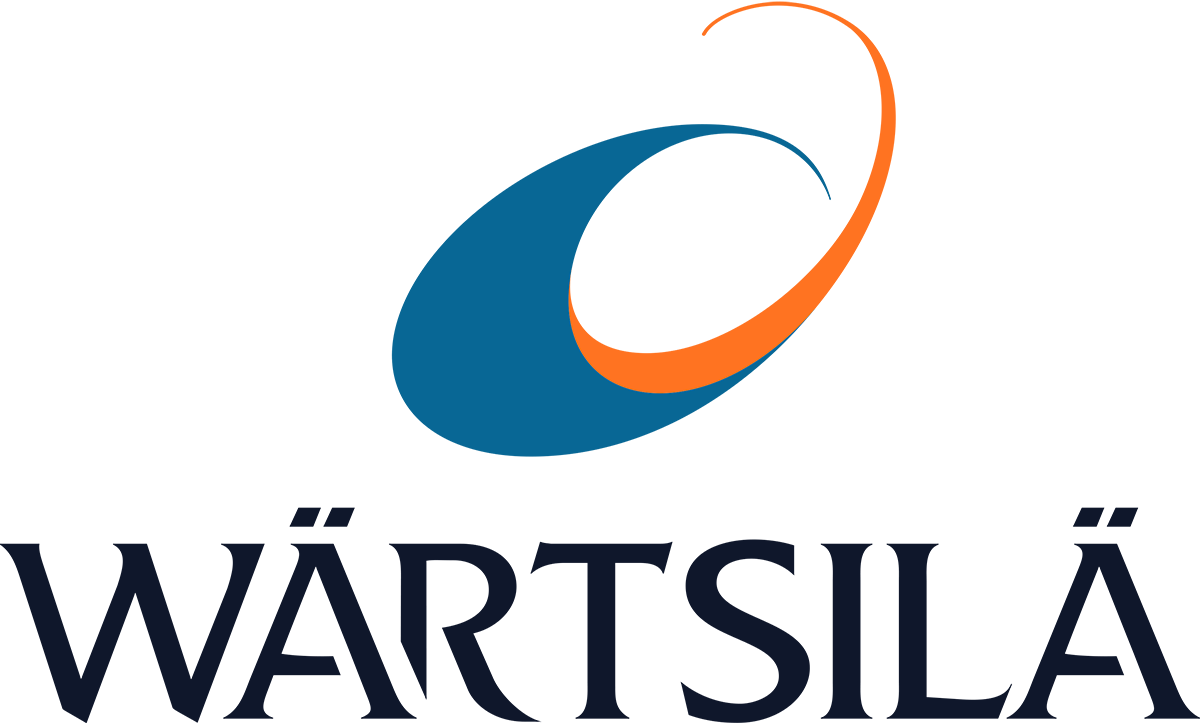 Route Planning – Planiranje rute
Navigacijski Simulator NTPRO 6
Plotting Route on Chart
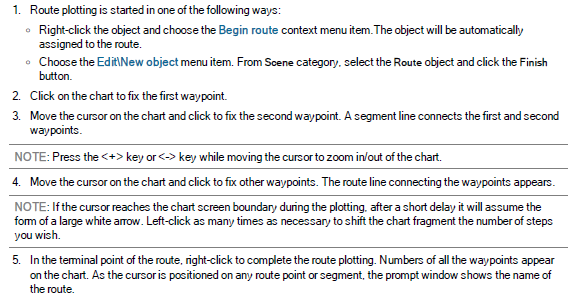 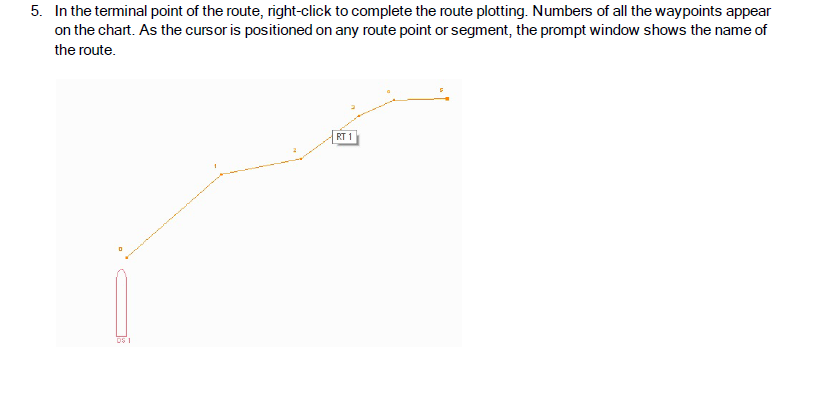 Assigning Object to Route
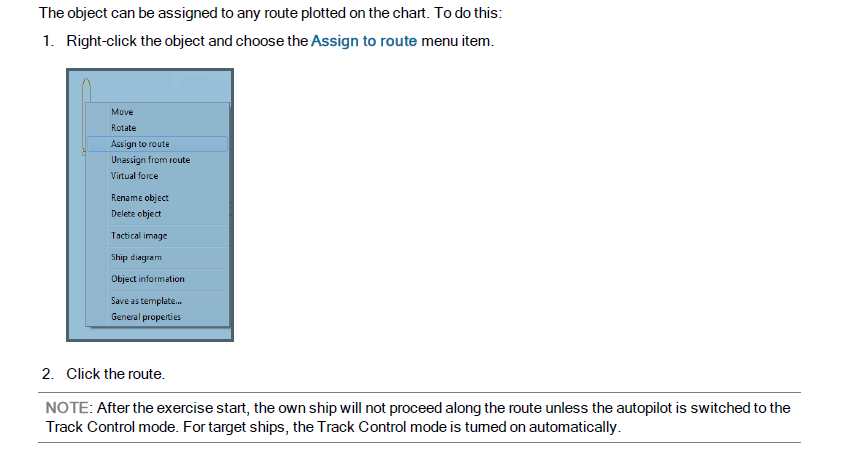 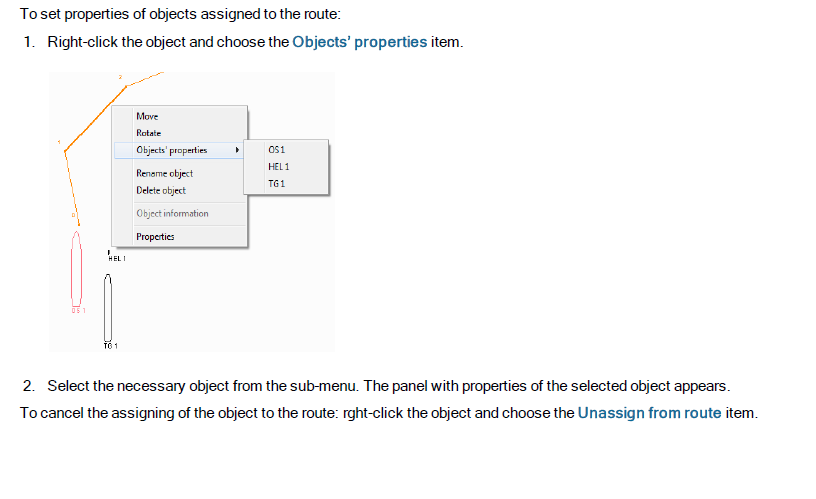 General Route Settings
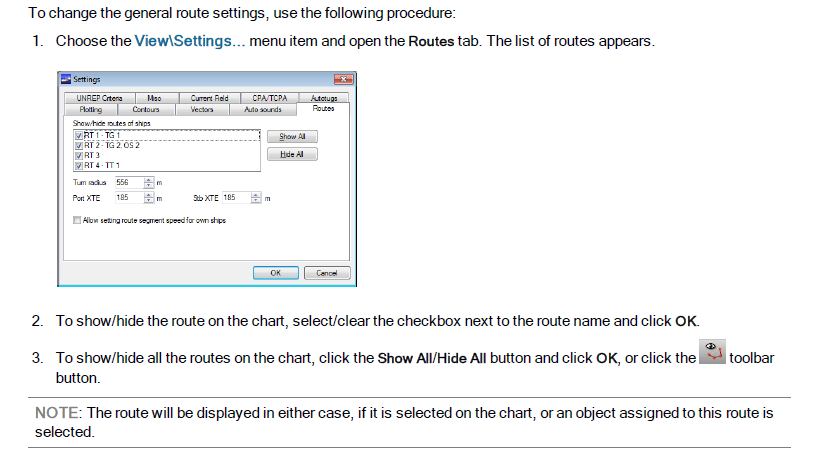 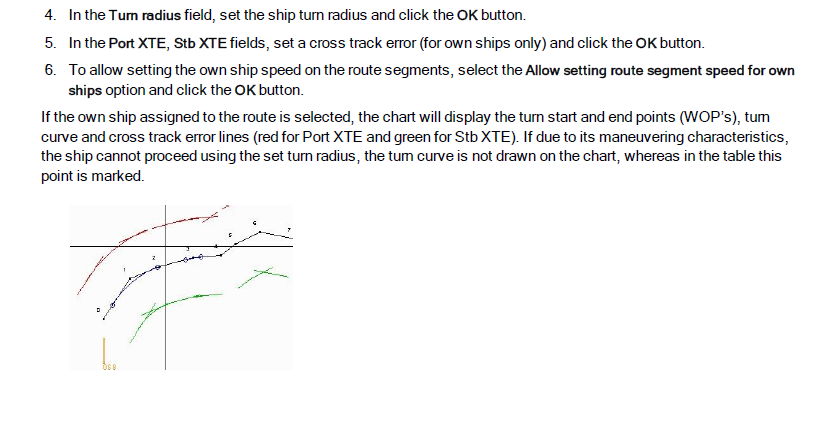 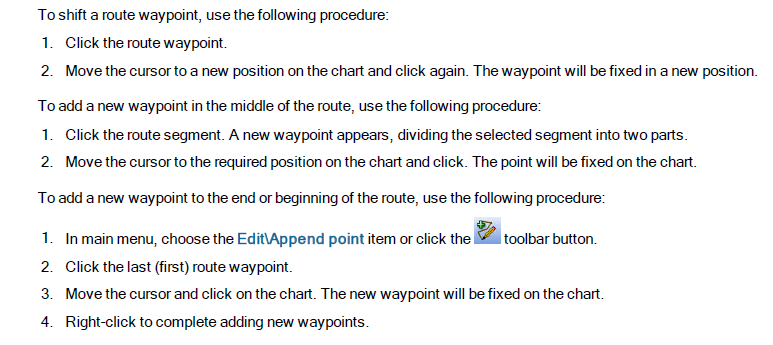 Editing Route on Chart
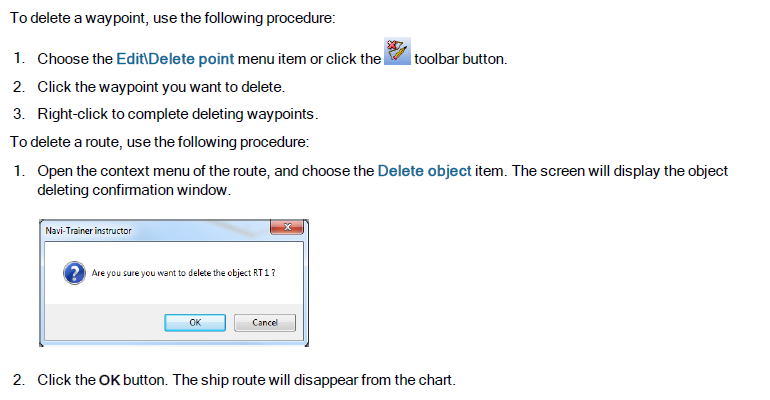 Setting Route Properties
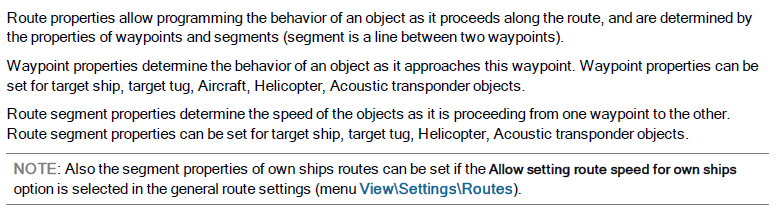 Setting Route Waypoint Properties
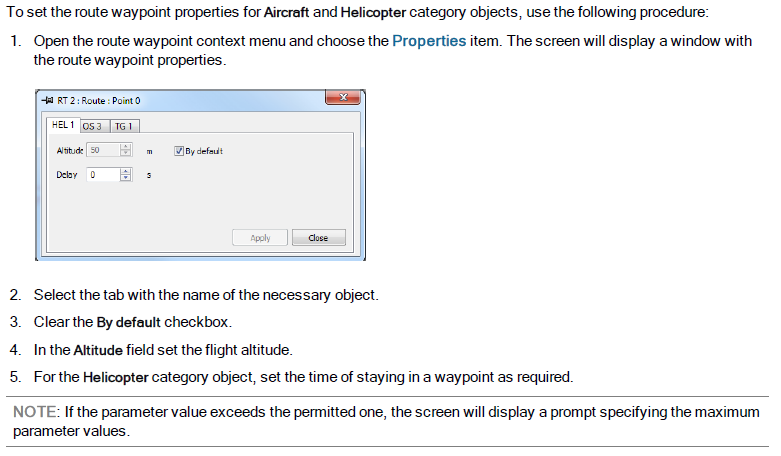 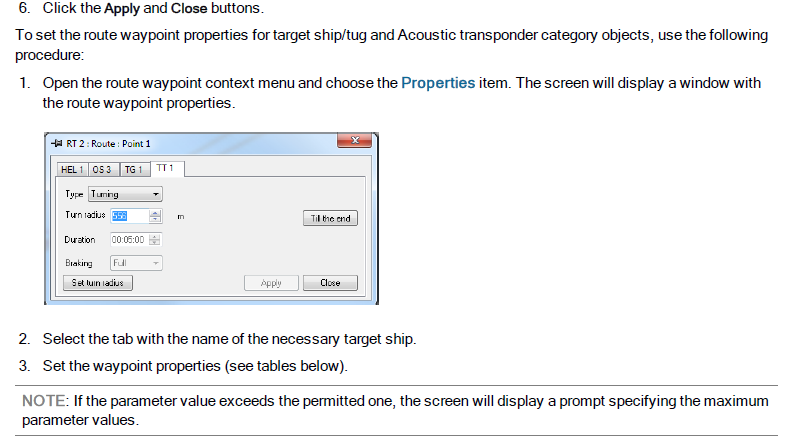 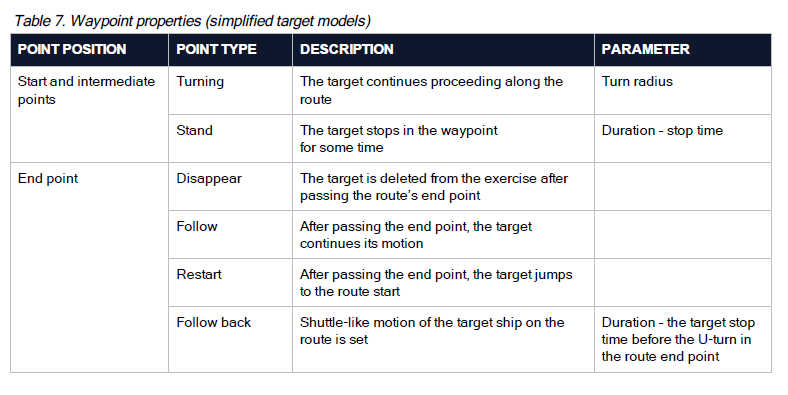 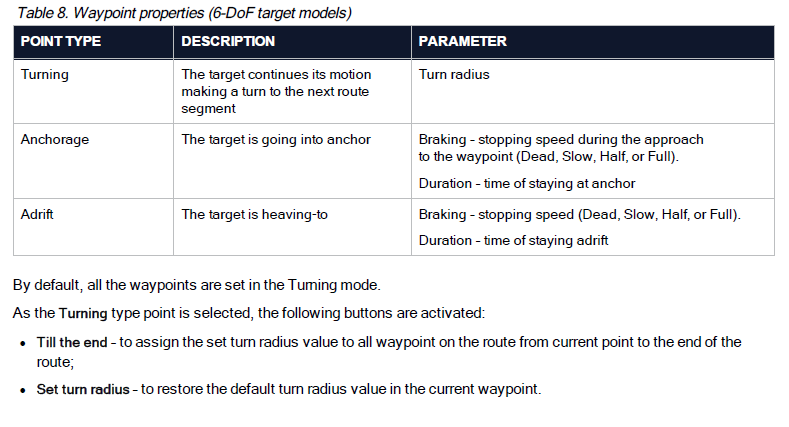 Setting Route Segment Properties
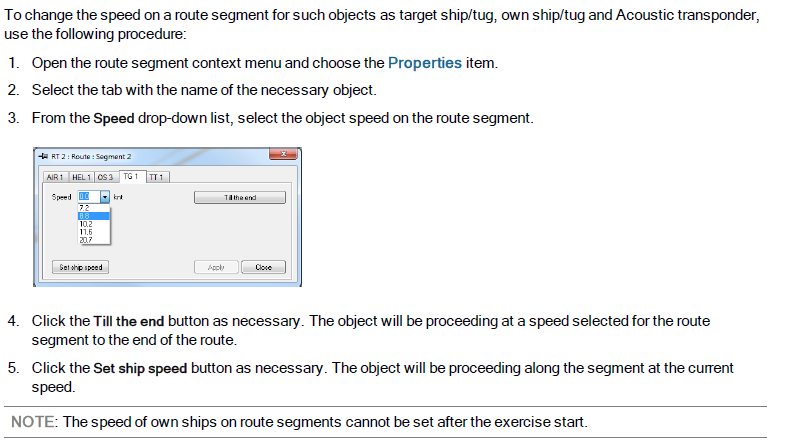 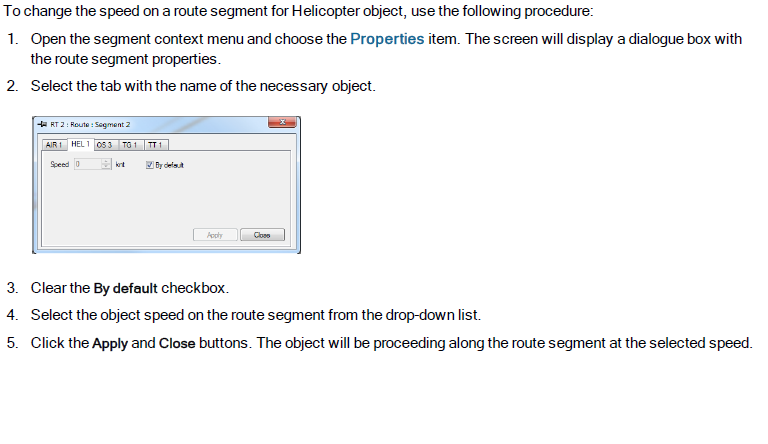 Route Tabular Form
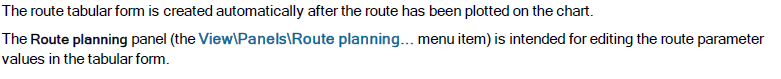 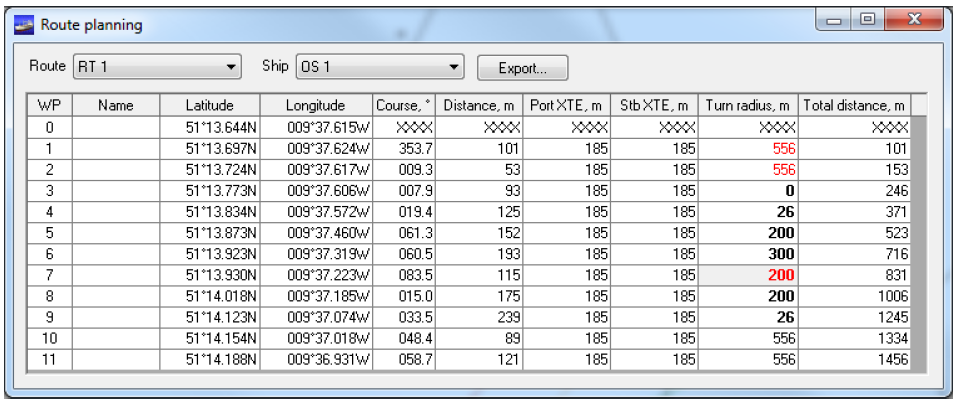 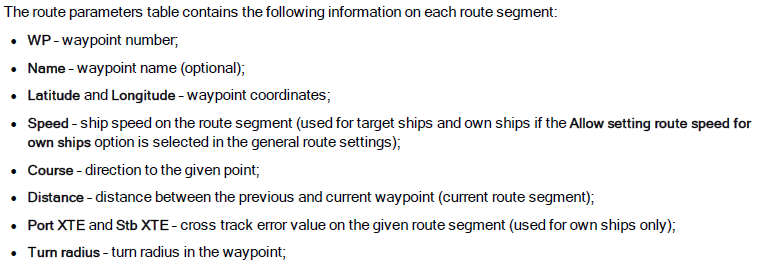 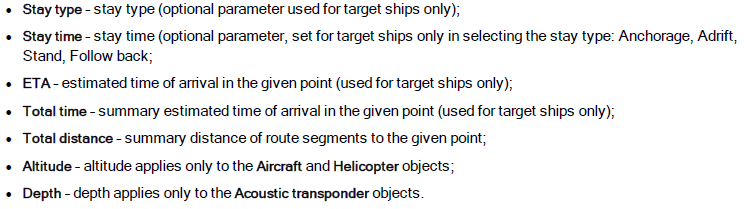 Route Export and Import
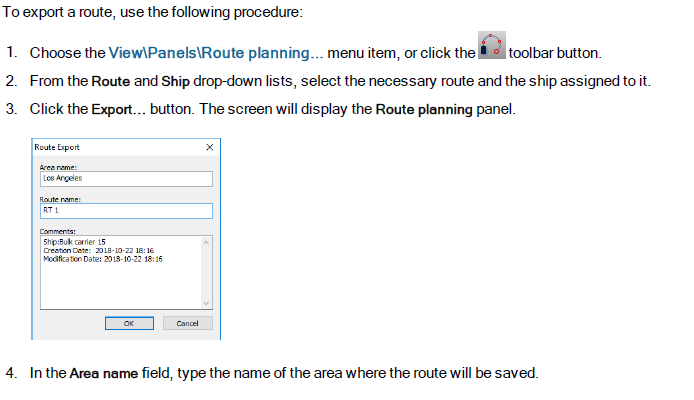 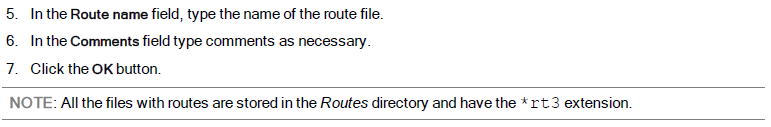 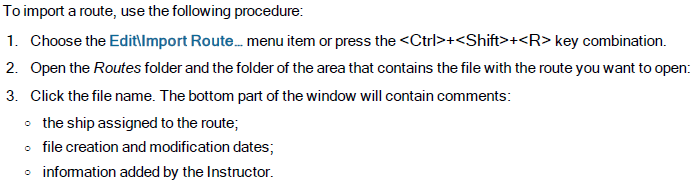 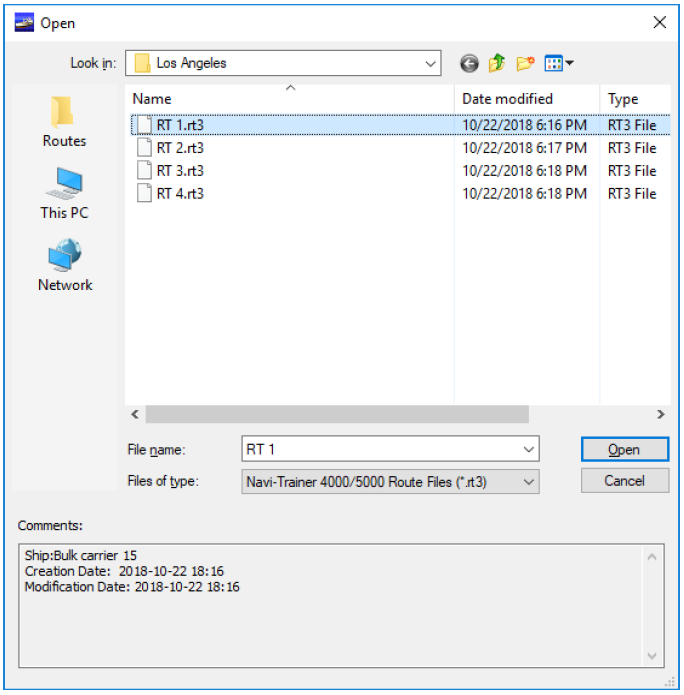 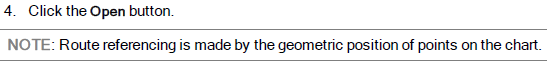